HIGH PLAINS RANCH METROPOLITAN DISTRICTANNUAL TOWN  HALL MEETING November 14, 2023, at 11:00 am
Held In Person and Virtual:
119 N Wahsatch Ave
Colorado Springs, CO 80903
-or-
https://video.cloudoffice.avaya.com/join/551820189
United States: +1 (213) 463-4500
 Access Code: 551-820-189
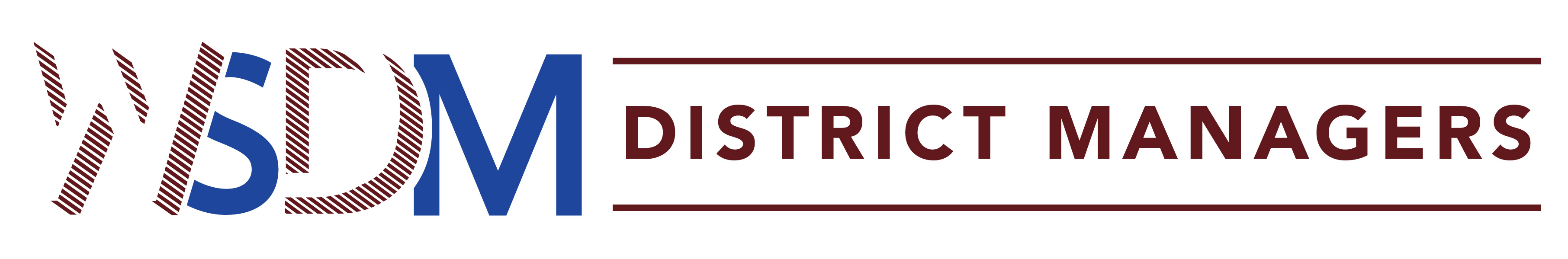 AGENDA
Call to Order
Current Public Infrastructure Projects
Current Bond Status
Review Current Year to Last Month Unaudited Financial Statements
Questions
Adjourn
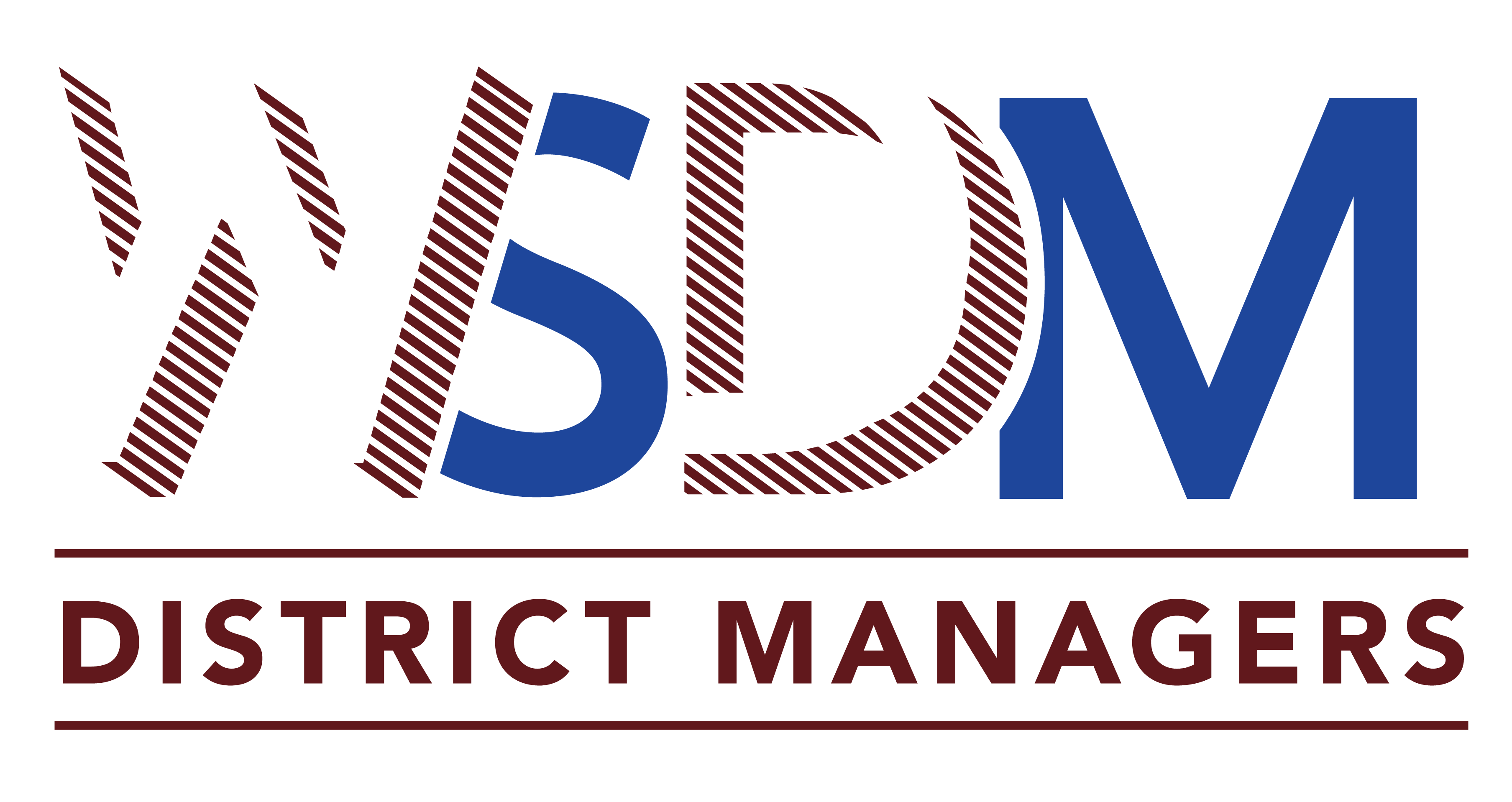 Agenda Item 2)Current Public Infrastructure Projects
There are currently No planned Public Infrastructure Projects
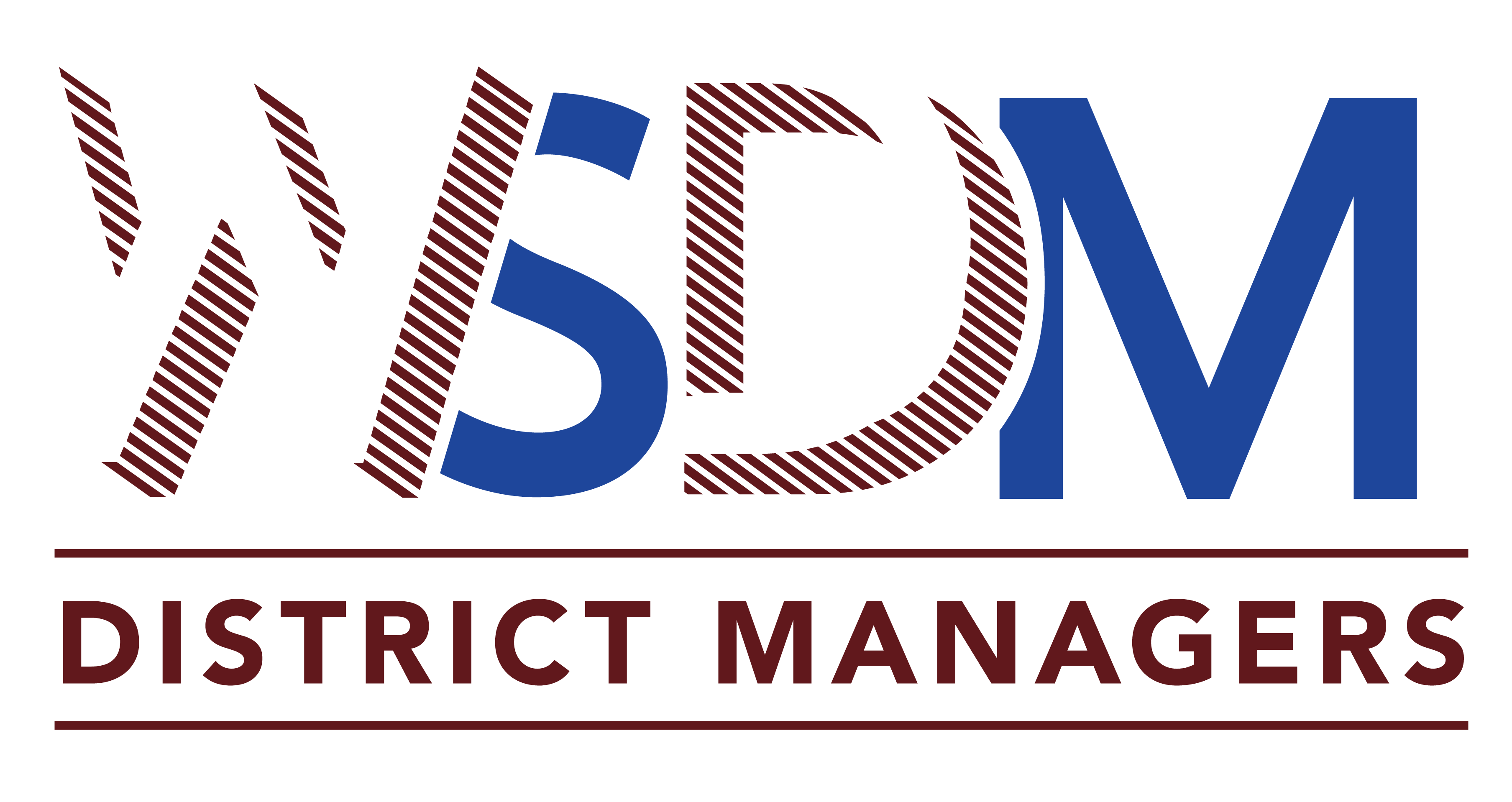 Agenda Item 3)Current Bond and Debt Status
There are currently No Bonds issued.  Bonds are anticipated to be issued as activity in the District grows.
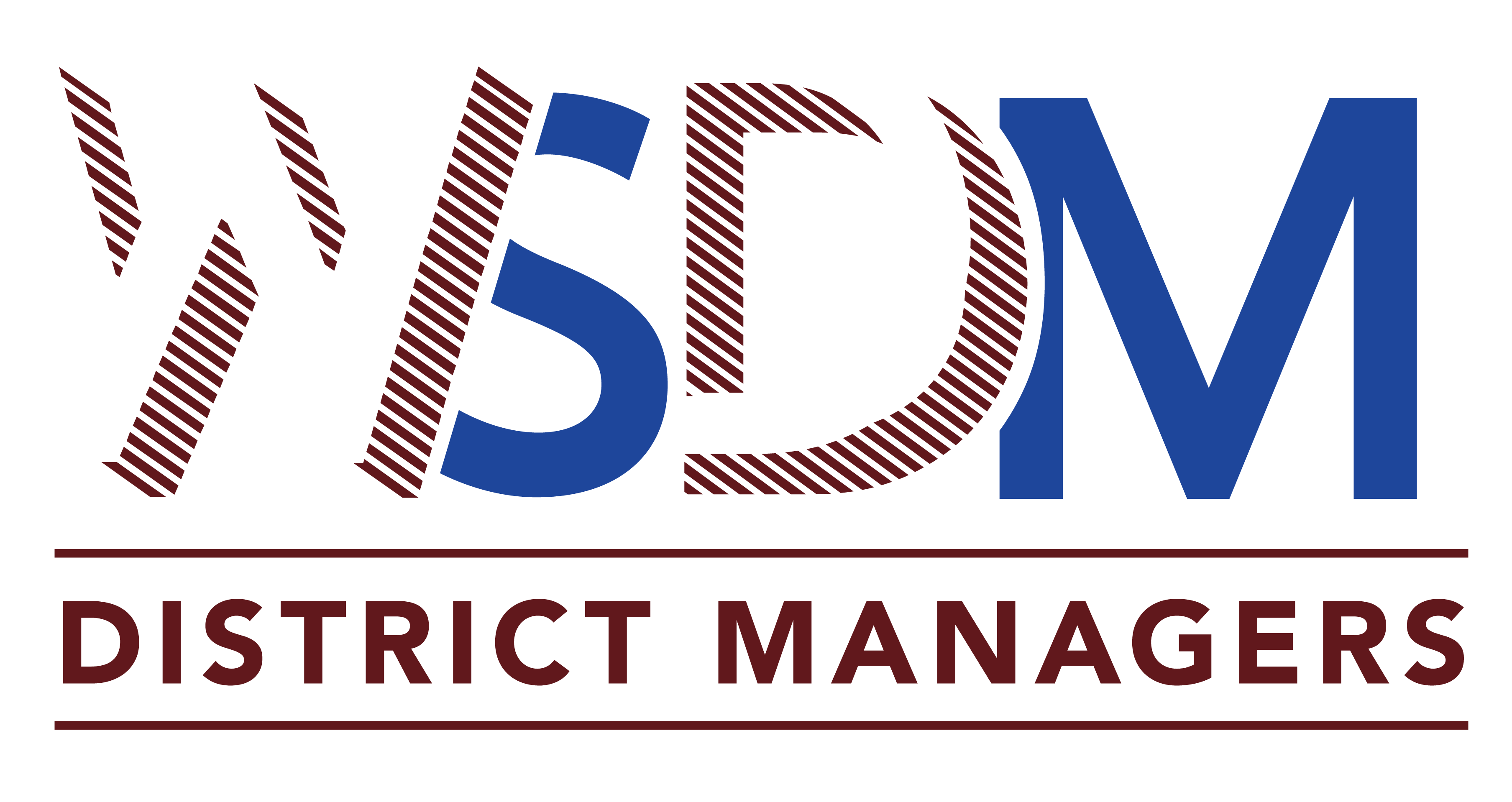 Agenda Item 4)Unaudited Financial Statements – Balance Sheet as of 10/31/2023
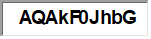 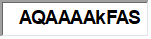 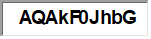 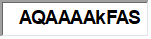 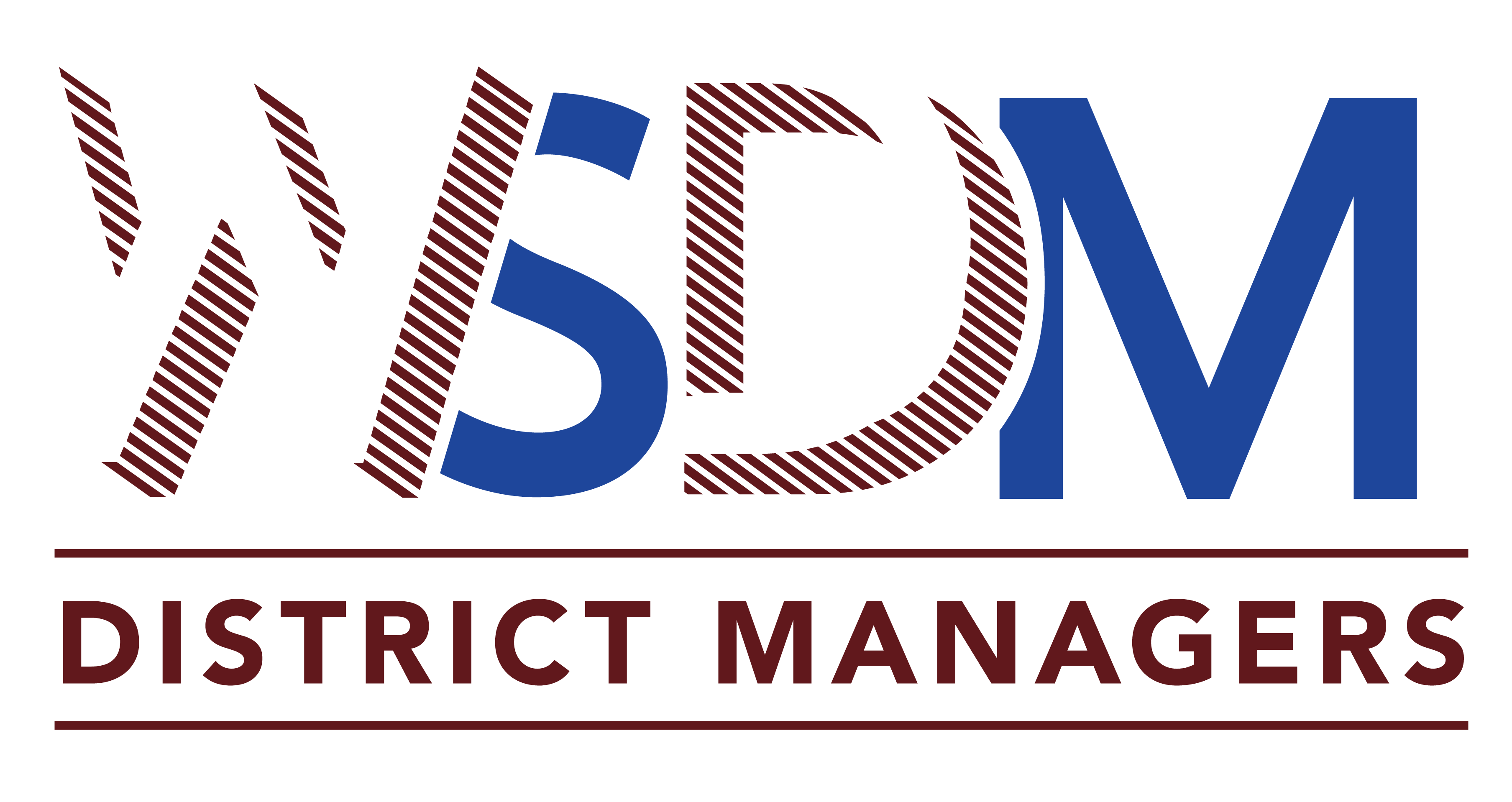 Agenda Item 4)Unaudited Financial Statements – Profit and Loss Budget Comparison as of 10/31/2023
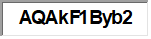 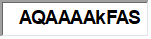 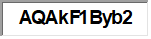 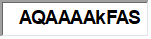 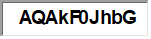 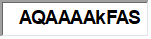 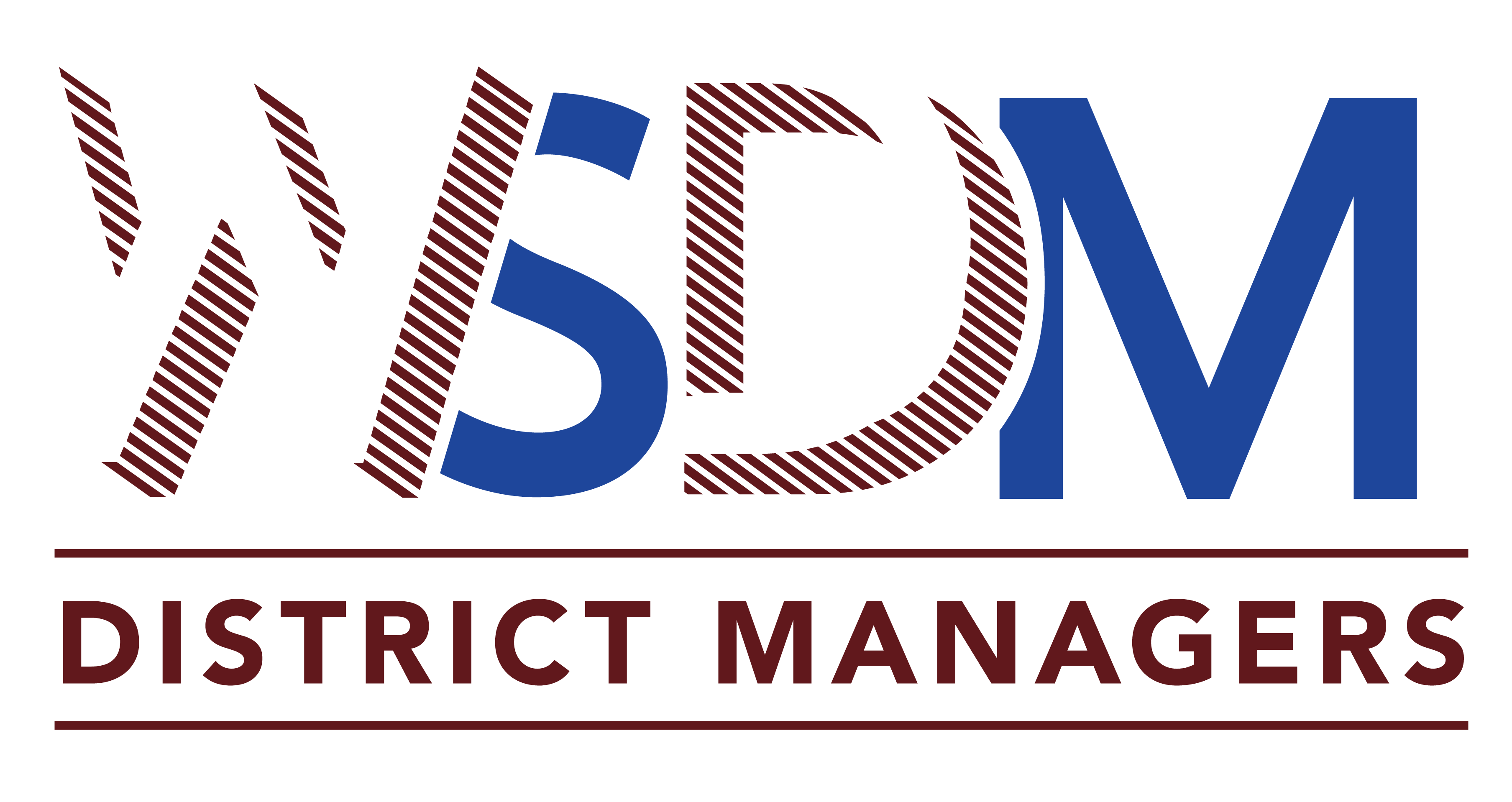 Questions?
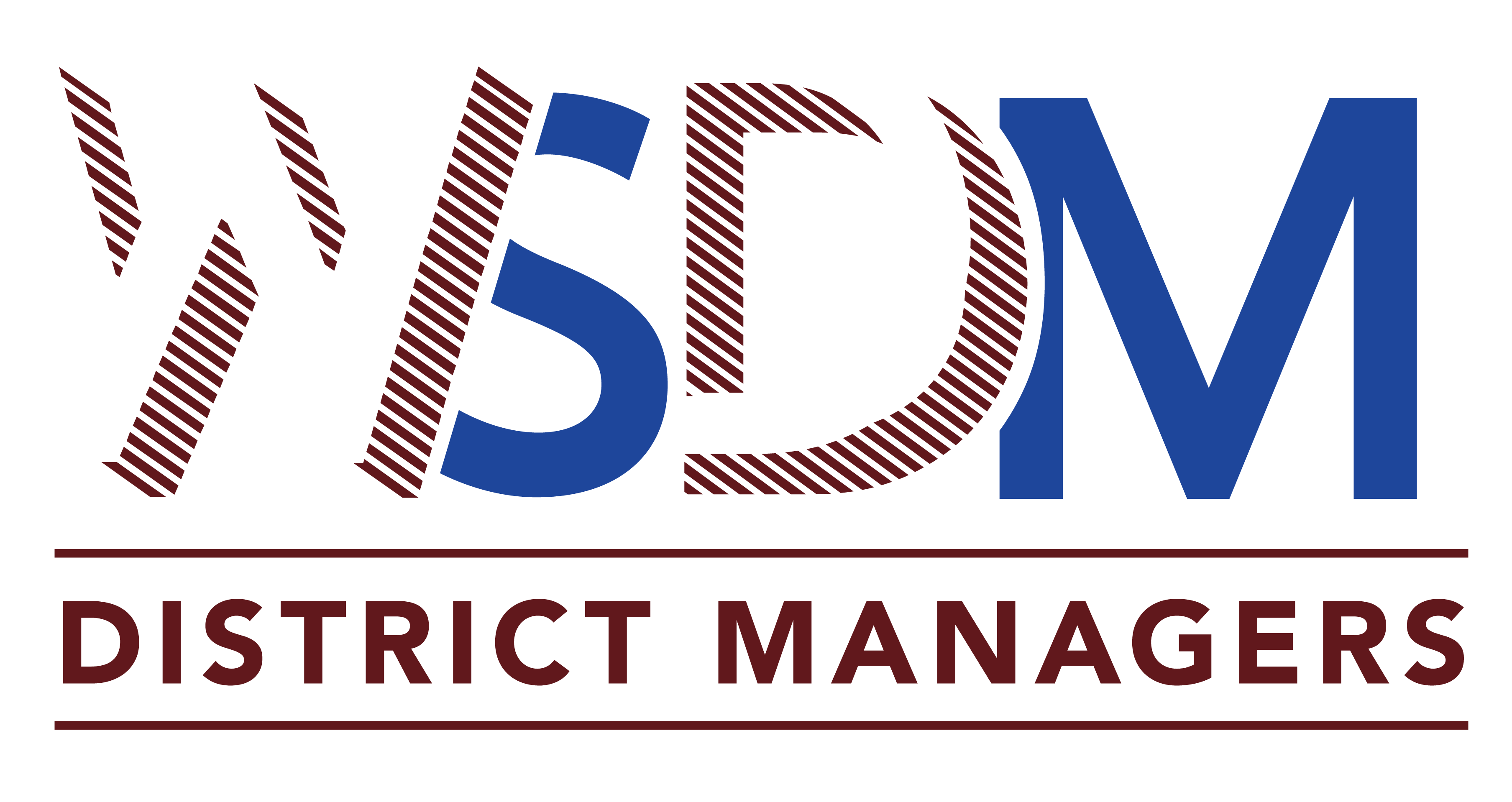